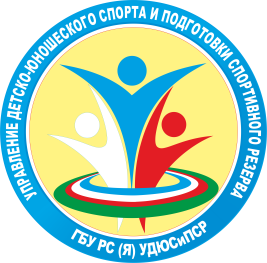 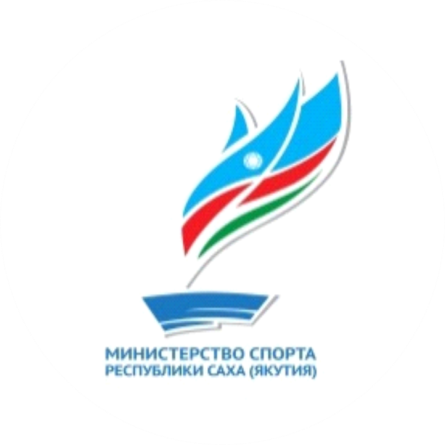 «Разработка модели информационного взаимодействия между субъектами региональной системы подготовки спортивного резерва (на примере Республики Саха (Якутия))»
Выступающий: 
Поротова Аграфена Львовна
заместитель руководителя
 ГБУ РС (Я) «Управление детско-юношеского спорта и подготовки спортивного резерва»
ПРОБЛЕМАТИКА
Недостаточно развитая инфраструктура,      обусловленная 
суровыми геоклиматическими условиями
Отсутствие автоматизированных систем управления организациями, осуществляющих спортивную подготовку
Отсутствие оперативного предоставления информаций о проделанной работе на местах
Информационная «разорванность»
ЦЕЛИ И ЗАДАЧИ
Формирование информационной модели взаимодействия межучрежденческого сотрудничества в системе подготовки спортивного резерва
Создание единого регионального информационного пространства в системе подготовки спортивного резерва Республики Саха (Якутия)
ИНФОРМАЦИОННО-АНАЛИТИЧЕСКАЯ ПОДДЕРЖКА  СПОРТИВНЫХ  ШКОЛ
Учет показателей:
Контингента                                    
Тренерского состава
Вида спорта
Мероприятие
Спортивные достижения
Возможности:
Оперативный сбор показателей                                    
Ведение статистики
Актуализация данных
Визуализация динамики изменения данных
ВОЗМОЖНОСТИ  СИСТЕМЫ
Ведение единой базы данных контингента и их спортивных достижений
Комплексная автоматизация сбора, анализа, консолидации статистических отчетов с обеспечением единого информационного пространства
Оперативный мониторинг, выявление ключевых показателей по уровням
Подача информации в графическом виде - в форме графиков, диаграмм
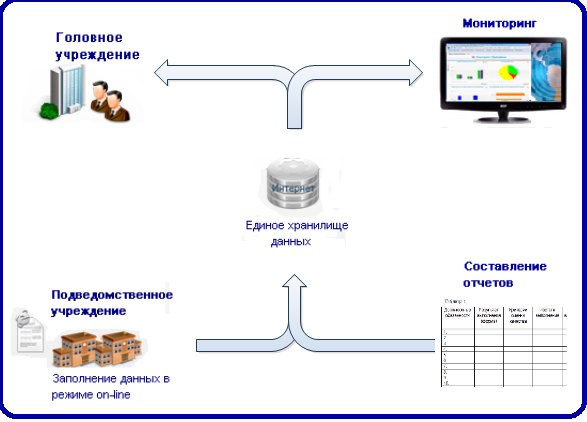 МОДЕЛЬ
ГБУ РС (Я) «Управление детско-юношеского спорта и подготовки спортивного резерва»
Единое региональное информационное пространство в системе подготовки спортивного резерва РС(Я)
Единая НСИ и 
реестры:
Перечень ДПО
Кадры
Контингент
НСИ и электронный документооборот
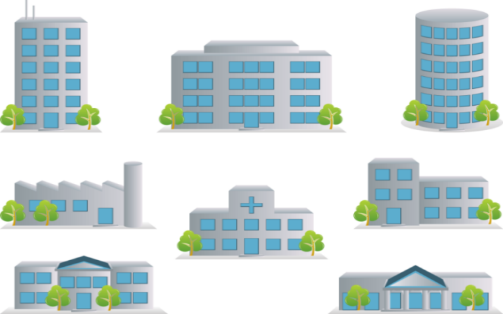 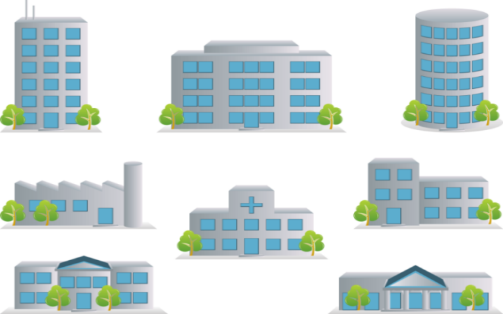 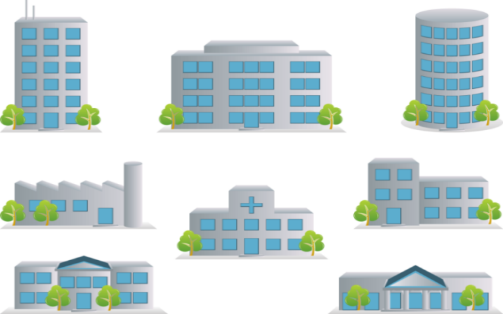 Спортивные школы
ОЖИДАЕМЫЕ РЕЗУЛЬТАТЫ
ОЖИДАЕМЫЕ РЕЗУЛЬТАТЫ
Мониторинг статистических данных, учет и сравнительный анализ по всем участникам
Ведение персонифицированного учета
Оперативное принятие управленческих решений по результатам анализа работы на местах
Повышение эффективности межучережденческого взаимодействия и развития спортивного потенциала региона  и России в целом
СПАСИБО ЗА ВНИМАНИЕ!